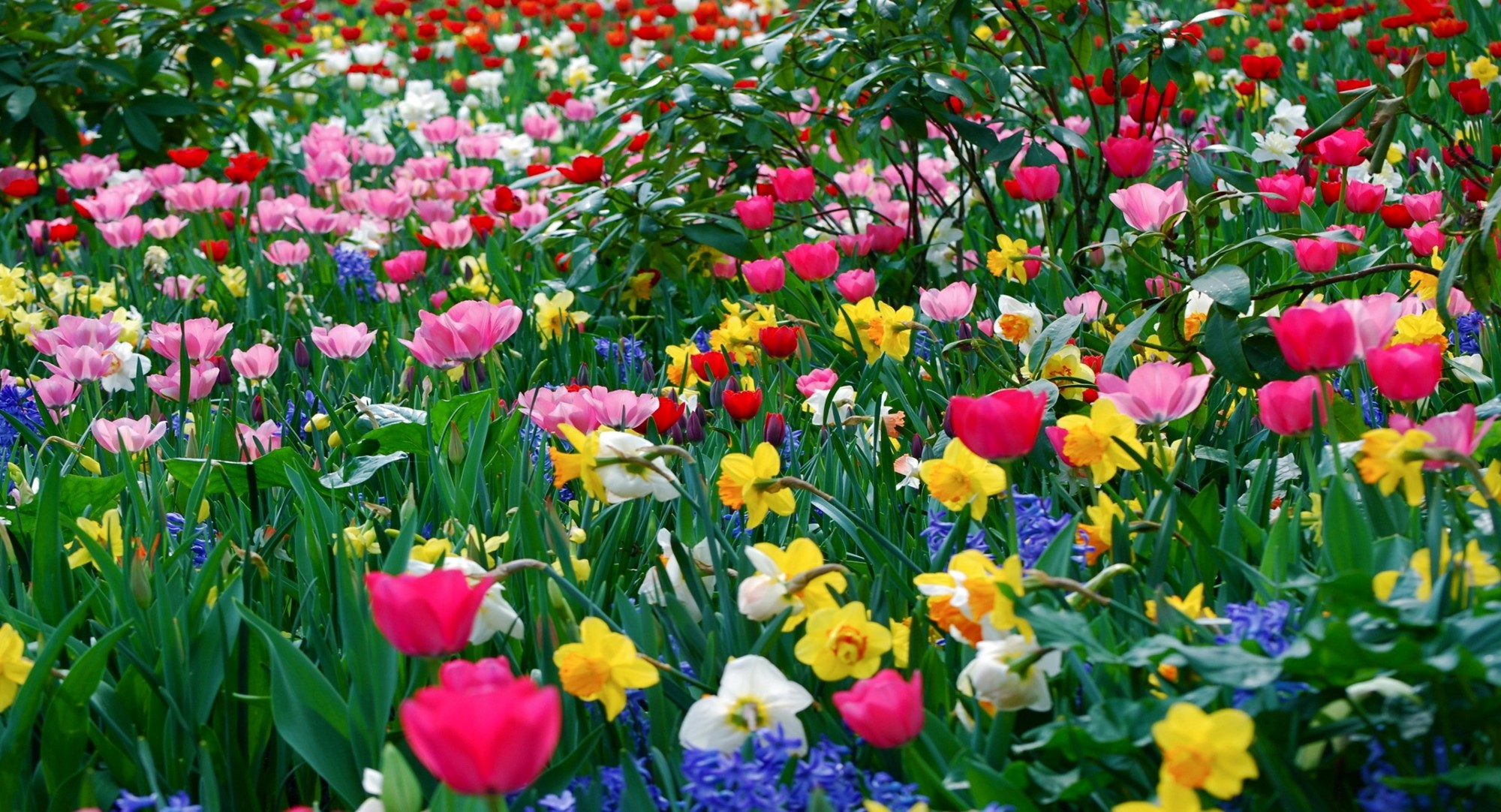 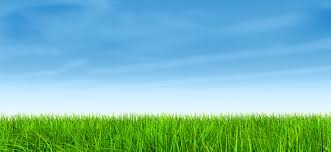 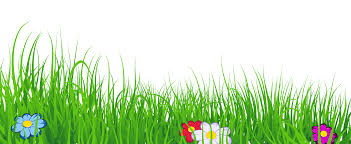 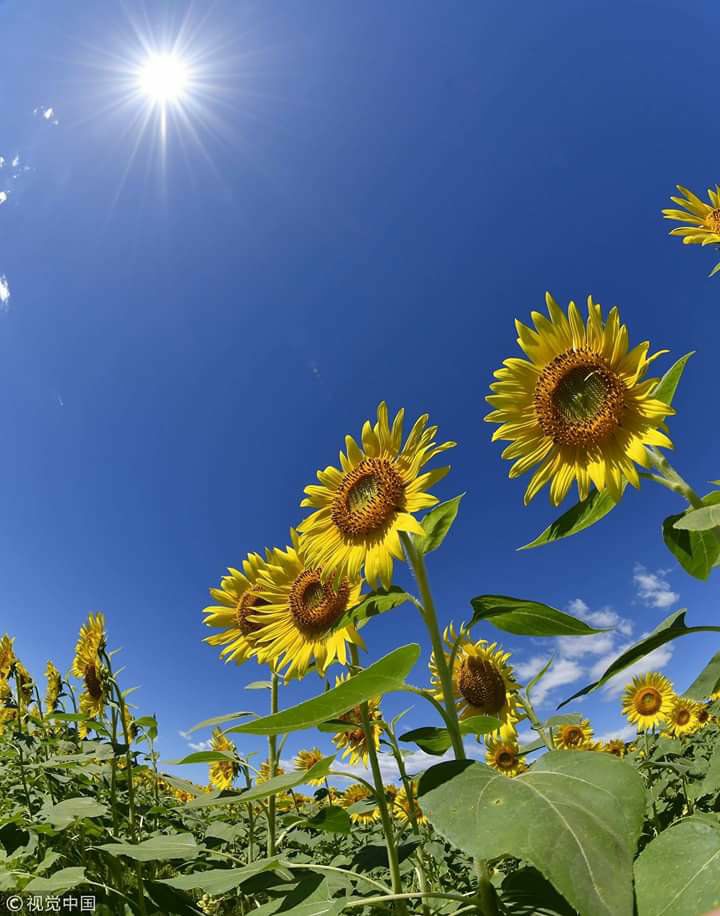 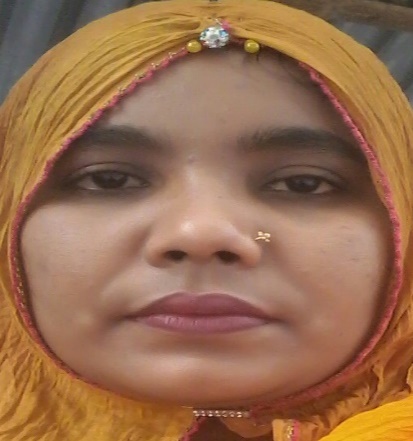 উপশহর ক্লাষ্টার অনলাইন লার্নিং সেন্টার              আজকের পাঠে সবাইকে শুভেচ্ছা
শিক্ষক পরিচিতি
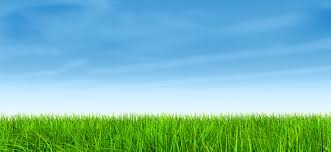 সুলতানা রাজিয়া
            সহকারী শিক্ষক
      পাঁচবাড়িয়া বালিয়াডাঙ্গা
    সরকারি প্রাথমিক বিদ্যালয়
         যশোর,সদর,যশোর।
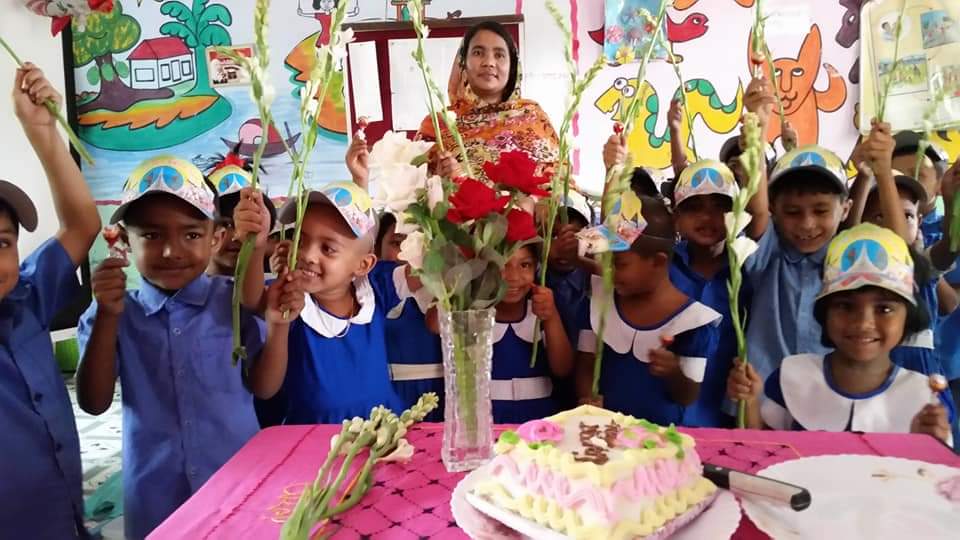 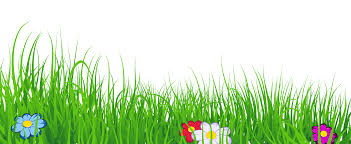 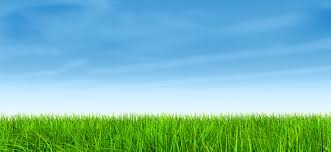 বিষয় পরিচিতি
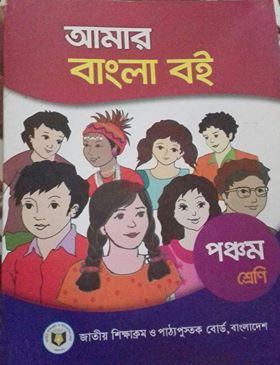 শ্রেণিঃপঞ্চম
বিষয়ঃ বাংলা
পাঠ শিরোনামঃ স্বদেশ
পাঠ্যাংশঃএই যে নদী……কড়িতে নয় কেনা।
সময়ঃ৪৫ মিনিট
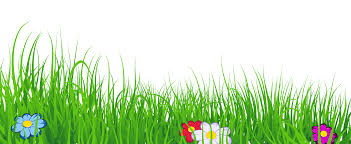 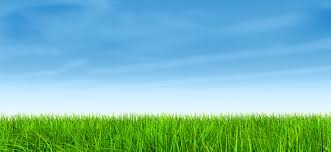 শিখনফল
১.৩.১নির্দেশনা শুনে পালন করবে।
২.২.১ প্রমিত উচ্চারনে ও ছন্দ বজায় রেখে কবিতা আবৃত্তি করতে পারবে
২.২.২ পাঠ্যবইয়ের কবিতা সাবলীল ভাবে আবৃত্তি করতে পারবে।
২.৩.২ কবিতা সংশ্লিষ্ট প্রশ্নের উত্তর লিখতে পারবে।
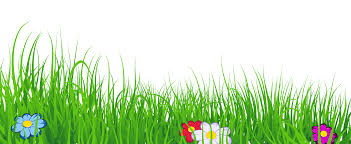 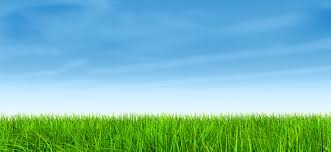 এসো আমরা কিছু ছবি দেখি
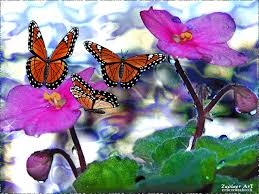 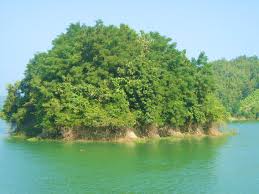 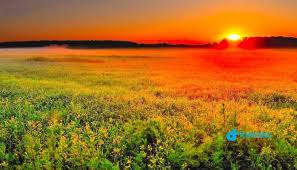 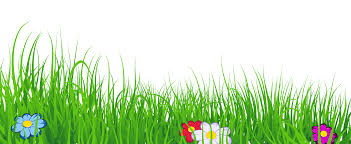 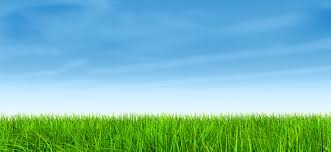 ১।ছবিতে তোমরা কী দেখতে পাচ্ছো।
উত্তরঃ আমাদের দেশের প্রাকৃতিক দৃশ্য।
২।এটা কোন দেশের দৃশ্য?
উত্তরঃ আমাদের  দেশ।
৩।আজ আমরা কী পড়ব তা কি তোমরা বলতে পারো?
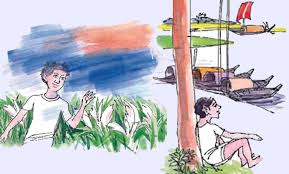 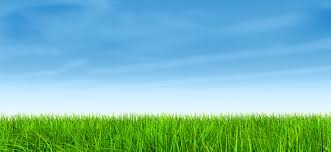 আজ আমরা পড়ব
স্বদেশ
আহসান হাবীব
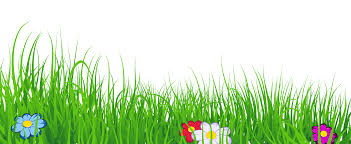 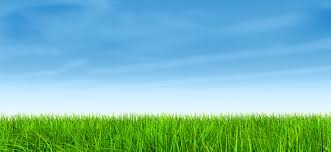 কবি পরিচিতি
আহসান হাবীব
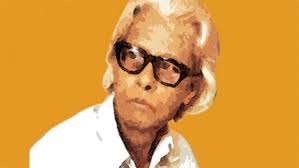 ২রা জানুয়ারি ১৯১৭ সাল
পিরোজপুর জেলার শঙ্করপাশা গ্রাম।
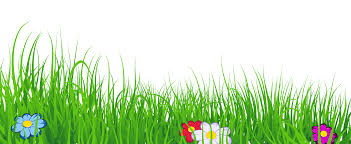 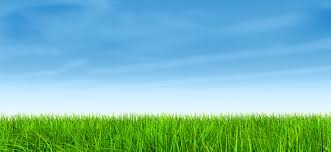 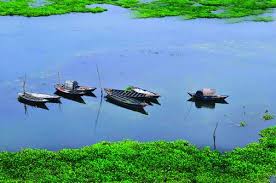 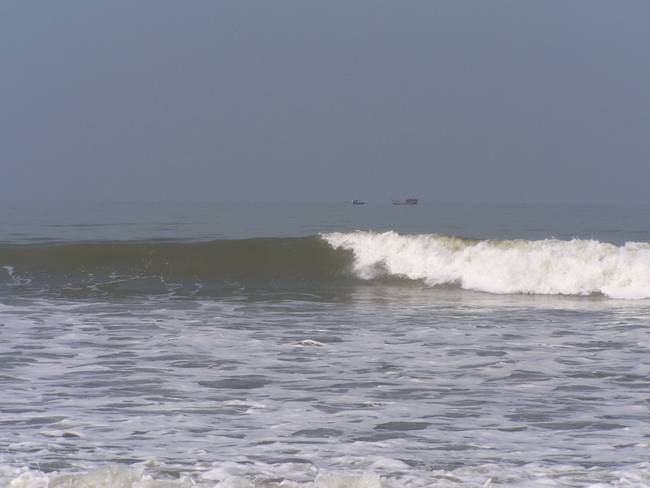 এই যে নদী
নদীর জোয়ার
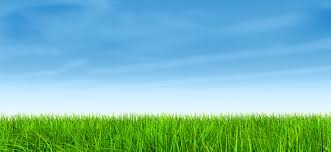 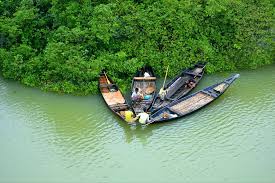 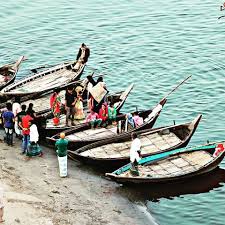 নৌকা সারে সারে,
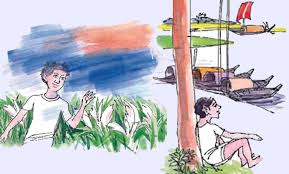 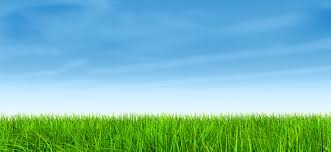 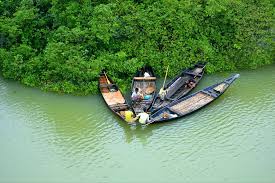 একলা বসে আপন মনে
বসে নদীর ধারে-
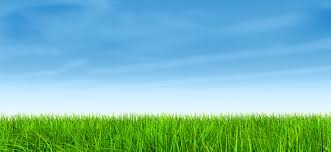 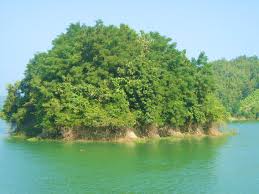 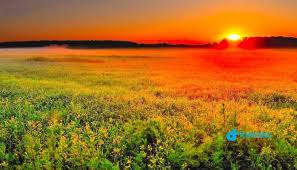 এই ছবিটি চেনা।
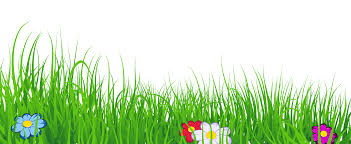 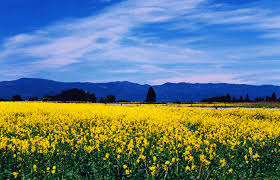 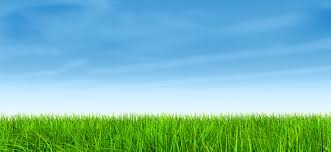 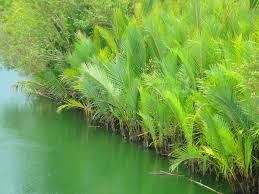 মনের মধ্যে যখন খুশী
এই ছবিটি আঁকি,
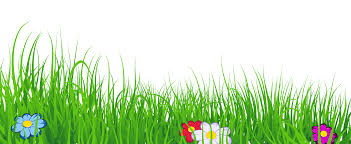 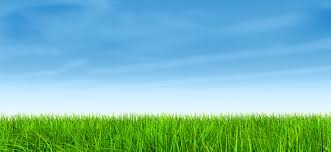 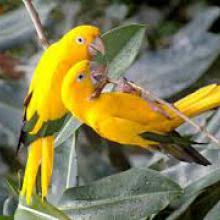 এক পাশে তার জারুল গাছে
দুটি হলুদ পাখি-
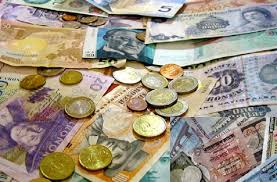 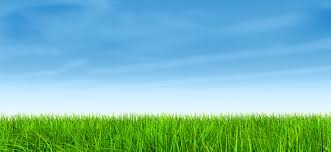 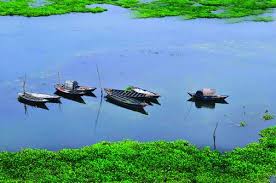 এমনি পাওয়া এই ছবিটি
কড়িতে নয় কেনা।
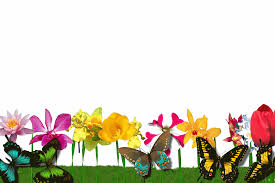 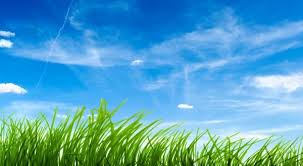 পাঠ্য বইয়ের সাথে সংযোগ
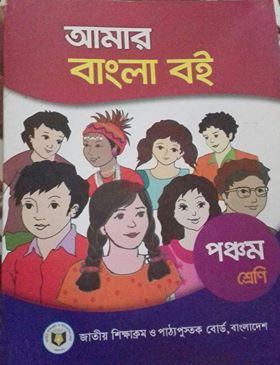 তোমাদের বাংলা বইয়ের ৫০ পৃষ্ঠা খোলো
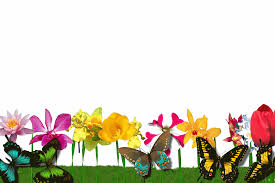 শিক্ষকের পাঠ
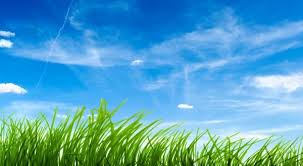 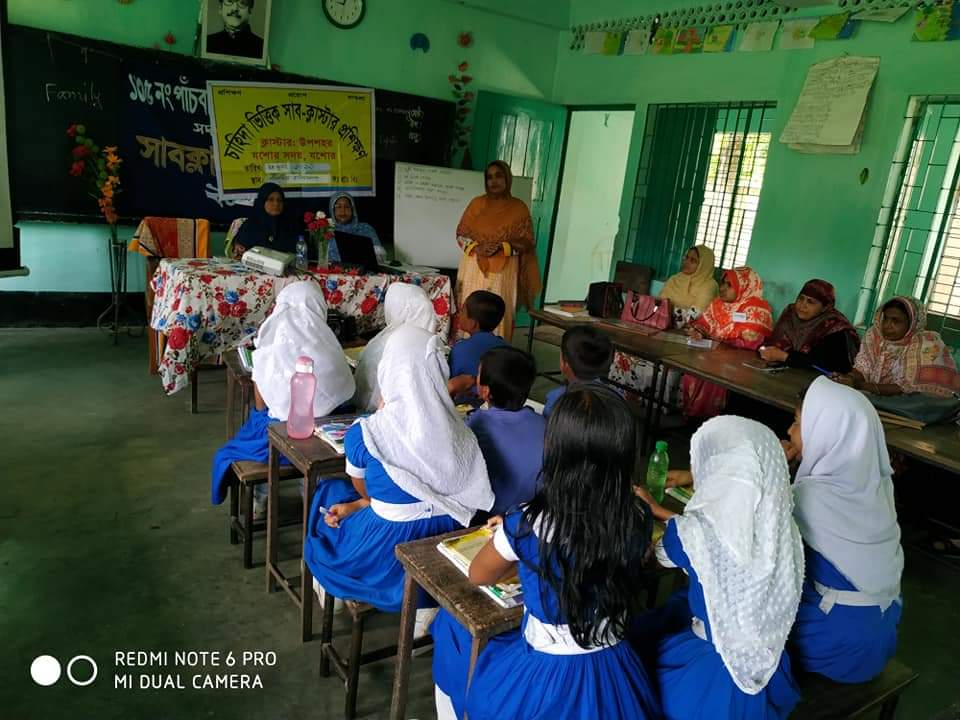 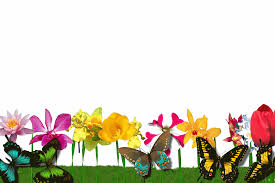 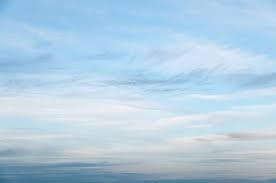 স্বদেশ
আহসান হাবীব
মনের মধ্যে যখন খুশী
          এই ছবিটি আঁকি,
একপাশে তার জারুল গাছে
দুটি হলুদ পাখি-
এমনি পাওয়া  এই ছবিটি
কড়িতে নয় কেনা।
এই যে নদী     
 নদীর জোয়ার                
  নৌকা সারে সারে,
 একলা বসে আপন মনে
 বসে নদীর ধারে- 
  এই ছবিটি চেনা।
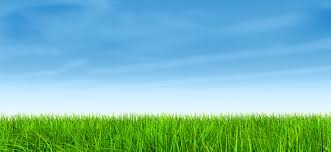 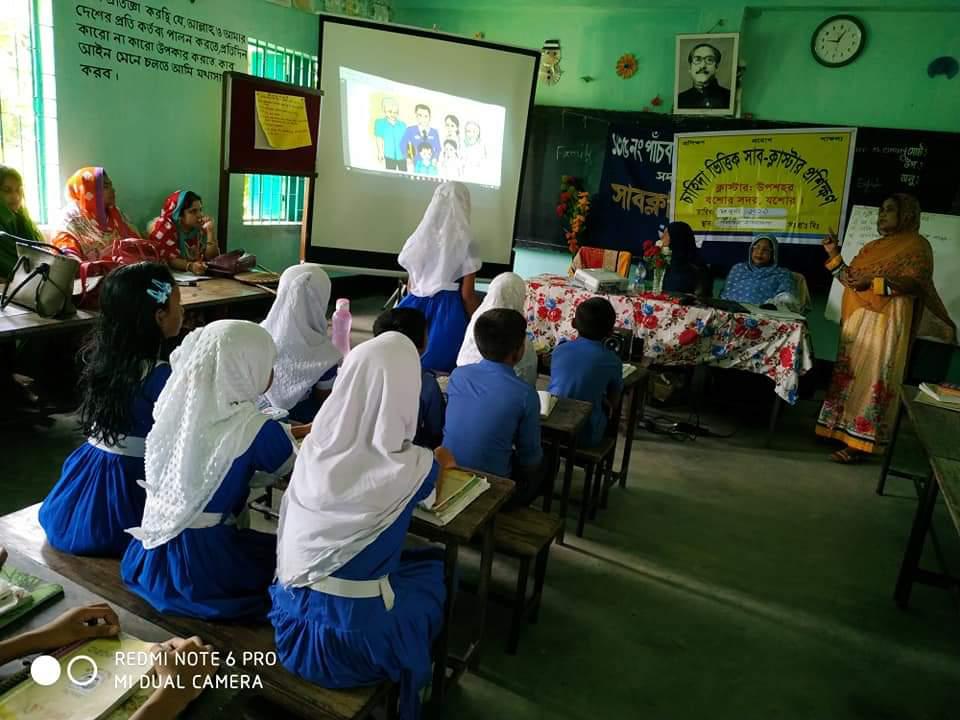 শিক্ষক -শিক্ষার্থীর মিলিত পাঠ
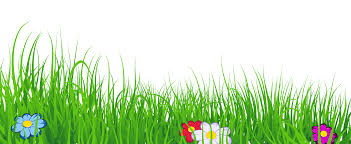 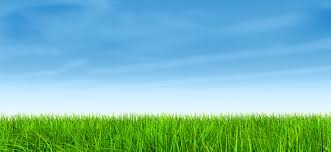 দলীয় কাজ
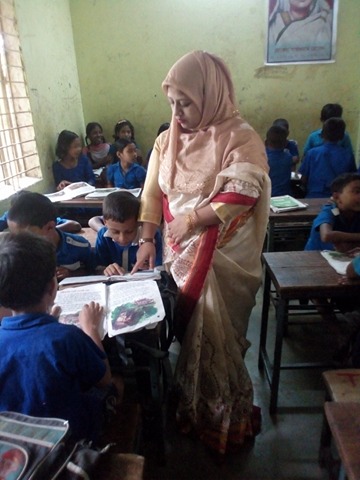 তোমরা দোয়েল দল,কোয়েল দল,ময়না দল, কোকিল দল,  কবিতাংশটুকু দলে আবৃত্তি কর।
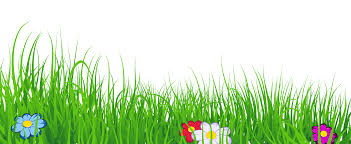 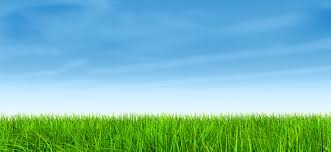 মূলভাব
বাংলাদেশ নদীমাতৃক দেশ,অর্থাৎএদেশের সবখানেই নদী দেখা যায়।স্বদেশ কবিতায় বাংলাদেশের প্রকৃতি ও মানুষের জীবনযাত্রার ছবি তুলে ধরা হয়েছে।একটি ছেলে সেই ছবি দেখছে ও তার মনের ভিতর ধরে রাখছে।নদীর জোয়ার,নদীর তীরে নৌকা বেঁধে রাখা,গাছে গাছে পাখির কলকাকলি-সবই ছেলেটির নিজের দেশের জন্য মায়া- মমতা ও ভালোবাসার অনুভূতি জোগাচ্ছে।
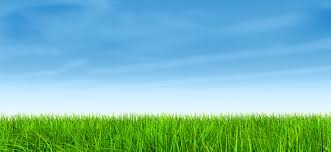 একক কাজ
সঠিক উত্তরে টিক চিহ্ন দাও
ক। নদীর তীরে সারি সারি কী রাখা ছিল?
১।জেলেদের জাল              ২। গাছের গুঁড়ি                
৩।খড়ের গাদা                   ৪।নৌকা
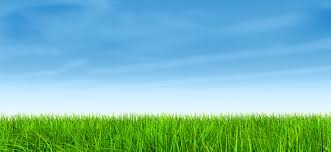 খ। ছেলেটির সারাদিন কীভাবে কাটে?
1.খেলাধুলা করে         ২.মাঠের মানুষ আর হাটের মানুষ দেখে 
২.পড়াশোনা করে        ৪.বন্ধুদের সঙ্গে গল্পগুজব করে।
গ.স্বদেশ কবিতায় ছেলেটি কিভাবে তার ছবি আঁকে?
১। রং-তুলি দিয়ে         ২। পেনসিল দিয়ে 
৩। নিজের মনের মধ্যে  ৪। মা বাবার সহযোগীতা দিয়ে।
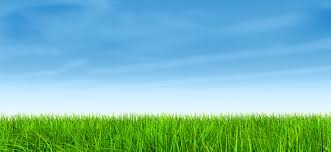 ঘ। স্বদেশ কবিতায় কবি বাংলাদেশের                                  কোন ছবিটি তুলে ধরেছেন?
১।বাংলাদেশের শহরের মানুষের ছবি
২।নদীর পাড়ের জেলেদের ছবি
৩।বাংলাদেশের পাহাড়ি  মানুষের ছবি।
৪।বাংলদেশের প্রকৃতি ও মানুষের জীবনযাত্রার ছবি
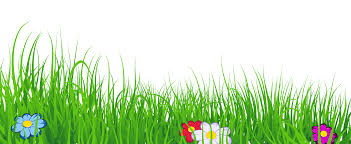 শিক্ষার্থীর পাঠ
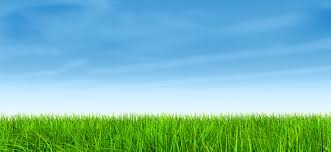 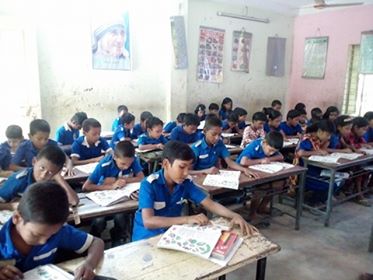 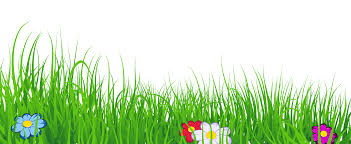 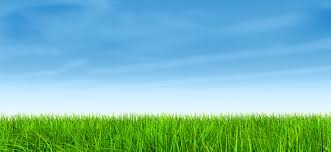 জোড়ায় কাজ
তোমরা ছন্দ ও তাল বজায় রেখে জোড়ায় জোড়ায় কবিতাটি আবৃত্তি করো।
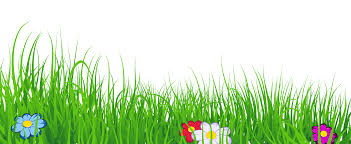 ঘরের ভিতরের শব্দগুলো খালি জায়গায় বসিয়ে বাক্য তৈরি কর।
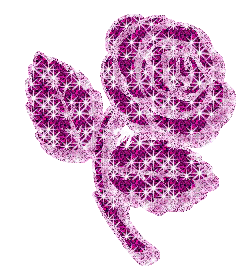 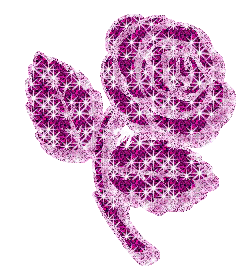 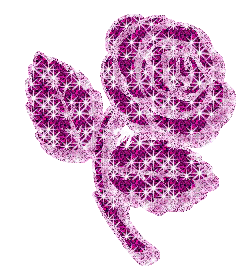 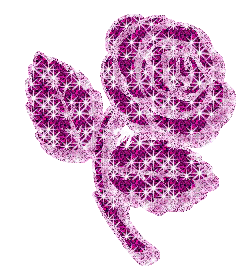 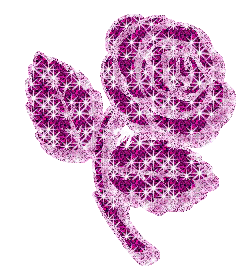 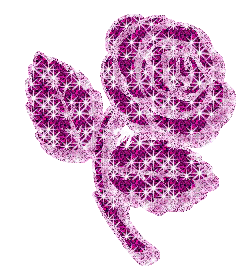 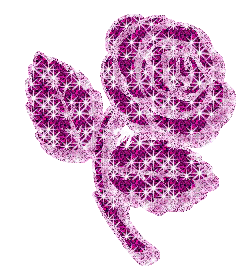 টুকটুকে
শিল্পী
পাখপাখালি
কড়ি
কড়ি
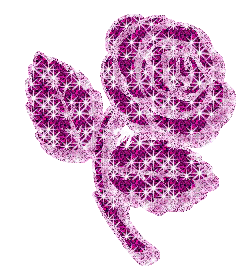 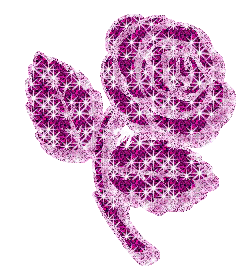 ক। এদেশে আগে এখনকার মত টাকাপয়সা ছিলনা।লোকে কেনা-বেচা করত.................................দিয়ে।
টুকটুকে
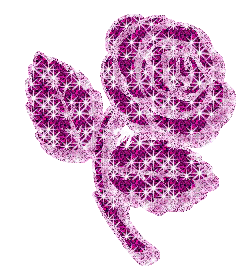 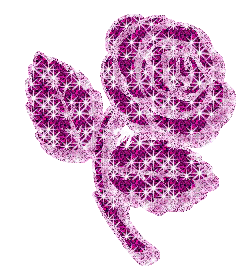 খ।মেলা থেকে বোনের জন্য...................................................জামা কিনে আনবো।
শিল্পী
গ।জয়নুল আবেদিন ছিলেন একজন বড় মাপের চিত্র......................................................।
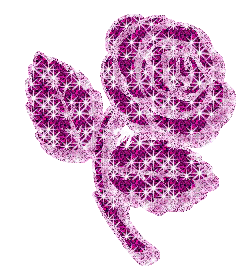 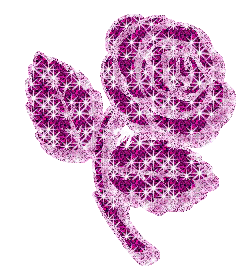 পাখপাখালি
ঘ।বাংলাদেশের গাছে গাছে শোনা যায়................................................কলকাকলি।
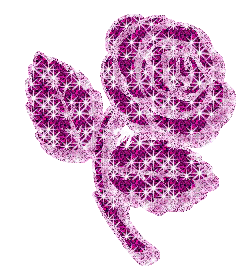 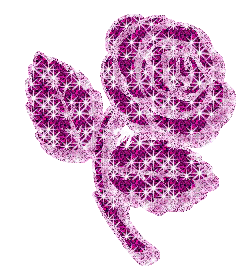 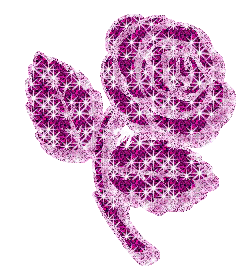 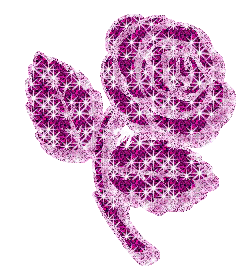 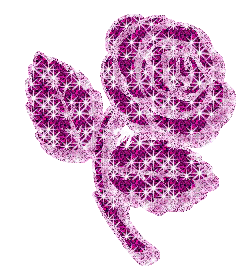 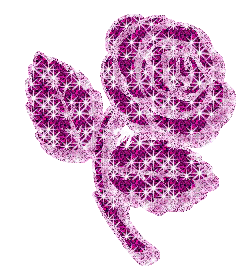 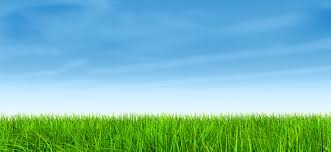 মূল্যায়ন
মৌখিক মূল্যায়ন
কবিতাংশটুকু তোমরা পর্যায়ক্রমে আবৃত্তি করো
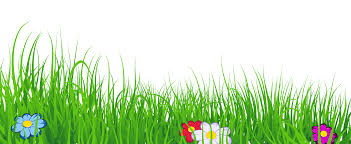 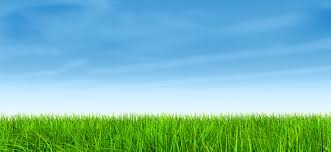 লিখিত মূল্যায়ন
ডান দিক থেকে কবিতায় ব্যবহৃত ঠিক কথাটি নিয়ে খালি জায়গায় বসাও।
ক।একলা বসে আপন মনে বসে ………।পুকুর পাড়ে/গাছের তলায়/ নদীর ধারে।
খ।এমনি পাওয়া এই ছবিটি ……  নয় কেনা।টাকায়/কড়িতে/সোনায়।
গ।একপাশে তার জারুল গাছে দুটি………।হলুদ পাখি/জারুল ফুল/শালিক পাখি।
নদীর ধারে
কড়িতে
হলুদ পাখি
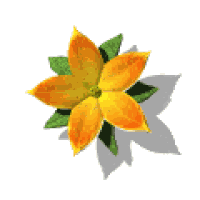 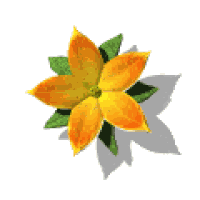 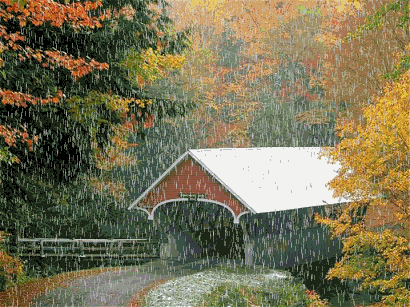 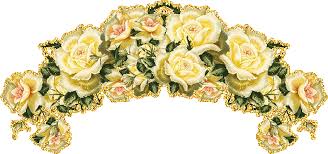 বাড়ির কাজ
বাড়ির কাজ
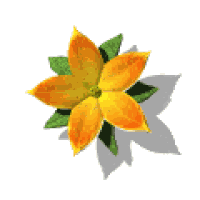 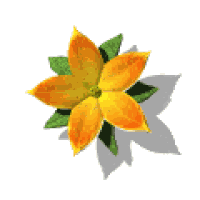 আমাদের দেশ নিয়ে একটা রচনা নিজের ভাষায় লিখে নিয়ে আসবে।
ধন্যবাদ সবাইকে
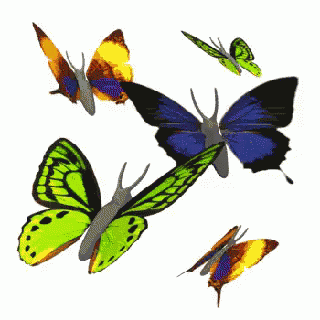 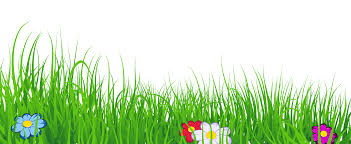